«Дом: дети, отец, мать.»Проект духовно-нравственного воспитания младших школьников.
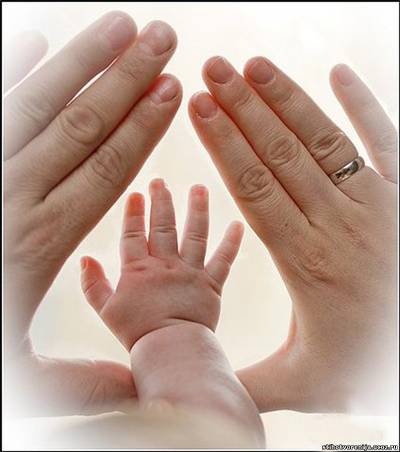 Автор-составитель
Бражникова 
Валентина Федоровна

учитель начальных классов
 МБОУ 
«Шелаболихинская СОШ№1»
Проблема
В настоящее время семейное воспитание находится в стадии кризиса. Причинами кризиса современной семьи и семейного воспитания является рекламирование СМИ образцов низкопробной культуры, разгул бескультурья, распущенности, эгоизма и насилия; материальные ценности доминируют над духовными, поэтому у детей искажены представления о милосердии, великодушии, доброте, справедливости, патриотизме, гражданственности.
Актуальность
Определяется потребностью общества в духовно – нравственном воспитании как необходимом элементе сохранения и дальнейшего развития социума.
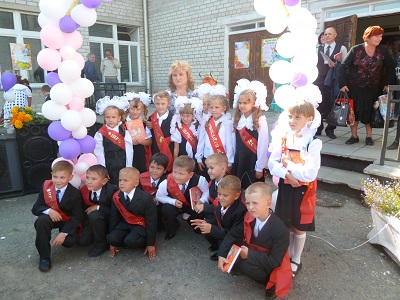 Цели
Создать условия для воспитания личности, стремящейся к духовному росту, доброте, способной противостоять злу. 
Сохранение духовно-нравственного здоровья детей, приобщение их к духовным и нравственным ценностям.
Возрождение лучших отечественных традиций семейного воспитания.
Задачи
Развивать духовно-нравственные ценности у обучающихся. 
Воспитывать  чувства благоговения к святыням, почтения и любви к родителям и окружающим, бережного отношения к окружающему миру через  компетентностный подход в образовании.
Формировать стремление семьи к духовному росту, к высшим духовным ценностям, реализующимся в служении ближним, обществу, Отечеству. 
Способствовать повышению значения семейных ценностей, общественной роли семьи как первого наставника ребёнка в духовно-нравственном воспитании.
Сроки реализации проекта 1.09.2011-30.05.2015  год.
Работать будем по пяти направлениям:
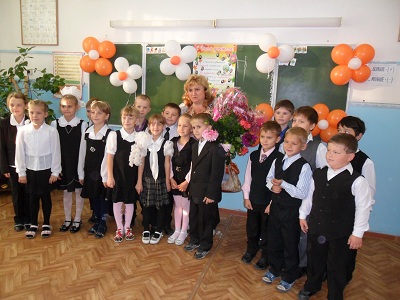 Давайте познакомимся.

2. Как прекрасен этот мир.

3 .Здоровый образ жизни.

4. Учеба и труд рядом идут.

5. Я-россиянин.
Участники проекта
Учащиеся 1 класса и их родители.
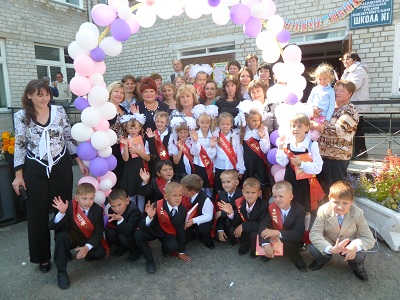 Первое направление
Давайте познакомимся

 Изучение семей, семейных традиций,  взаимоотношений в семье.
Тестирование. 
Анкетирование. 
Опрос, эссе. 
Творческие работы учащихся.   
Педагогические  наблюдения. 
Беседы с детьми и родителями.
Классные часы: «Мой дом. Мои обязанности», «Праздники в семье», «Семейные традиции», «Работа моих родителей».
Это мы: такие разные
Я свяжу тебе жизнь
 Из пушистых мохеровых ниток.
 Я свяжу тебе жизнь -
 Не солгу ни единой петли.
 Я свяжу тебе жизнь,
 Где узором по полю молитвы -
 Пожелания счастья
 В лучах настоящей любви!
 Я свяжу тебе жизнь
 Из веселой меланжевой пряжи,
 Я свяжу тебе жизнь
 И потом от души подарю.
 Где я нитки беру?
 Никому никогда не признаюсь.
 Чтоб связать тебе жизнь,
 Я тайком распускаю свою...
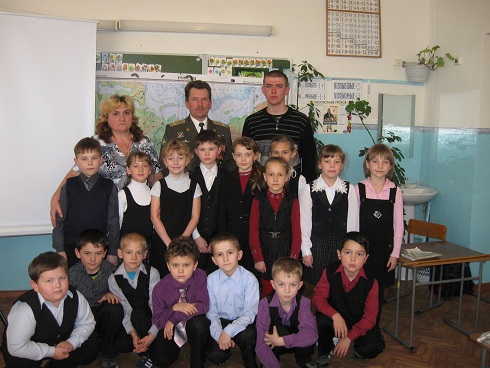 Второе направление
Как прекрасен этот мир
Раскрытие нравственной стороны познания окружающего мира, его богатства, красоты и разнообразия;
чтение художественной литературы по духовно-нравственной теме, 
этические беседы, совместные экскурсии, часы общения, творческие работы, проекты, выставки, семейные чтения, семейные посиделки.
Классный час: «Народные приметы осени».
Конкурс поделок из природного материала, кормушек.
Экскурсия на Обь.
В мире природы
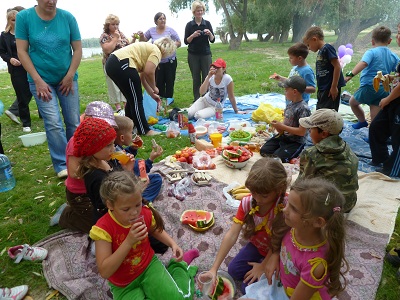 Приятно встретиться с любимыми героями сказок, выполнить задания и получить сладкий приз.
.
Вместе с родителями мы совершаем выезды на природу, где  проводим конкурсы, ищем клад, играем в различные игры, просто танцуем…
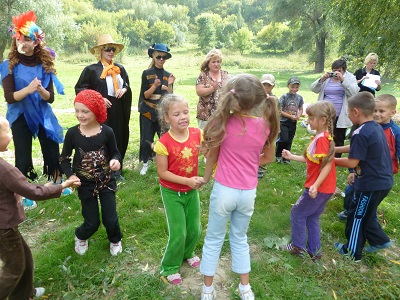 Третье направление
«Здоровый образ жизни»
Классные часы по профилактике вредных привычек. «О вреде курения», «Влияние алкоголя на детский организм».
   На примере семьи, средствами художественно-эстетического цикла воспитывать нравственную личность, стремящуюся к правде, добру, красоте внутренней и внешней.
   Совместные прогулки, кроссы, спортивные соревнования, праздники, беседы-практикумы, походы, эстафеты, турниры, встречи и пр.
   «День Здоровья», «Мама, папа, я - спортивная семья», «А ну-ка, мальчики!», «Зарничка».
День Здоровья
Чтоб здоровым быть сполна
 Физкультура всем нужна.
 Для начала по порядку -
 Утром сделаем зарядку!

 И без всякого сомненья
 Есть хорошее решенье -
 Бег полезен и игра
 Занимайся детвора!
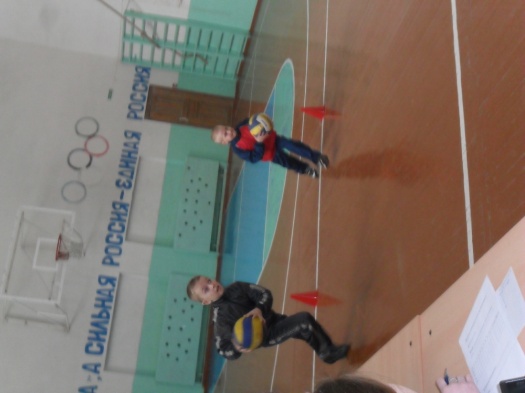 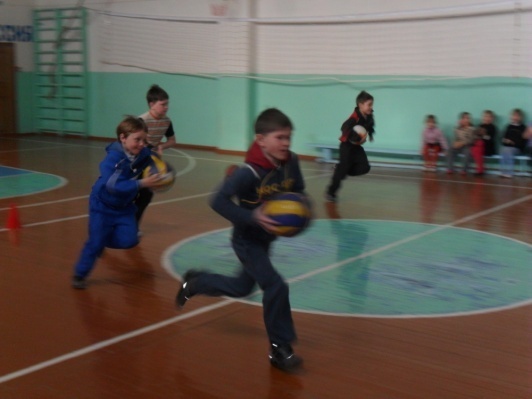 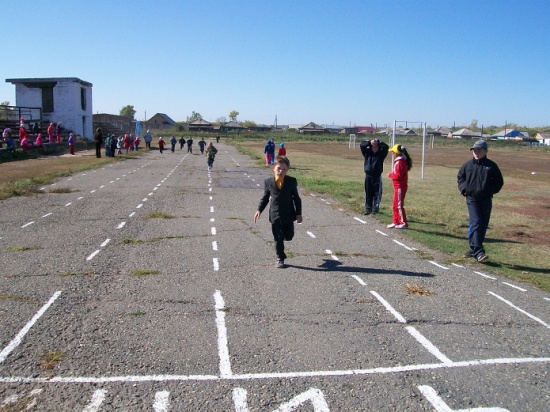 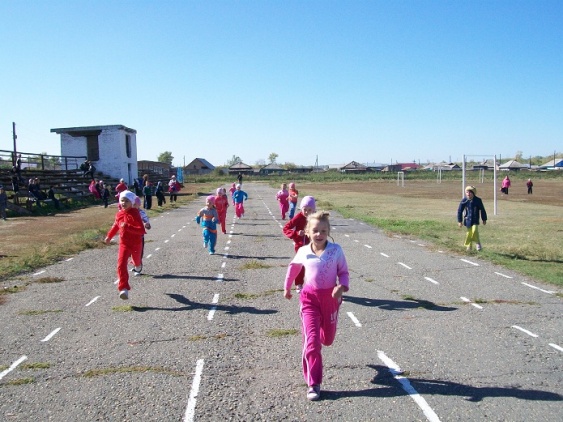 Четвертое  направление
Учёба и труд рядом идут
 Формирование ценности знания, ориентированного на идею педагогики сотрудничества;
воспитание положительного отношения к труду как важной ценности, развитие потребности в творческом труде; 
формирование единства знания и духовности направленного на благо человека, Отечества. 
организация самообслуживания, трудовые десанты, 
беседы, экскурсии, праздники,  ролевые и деловые игры, слёты, встречи с интересными людьми, выставки, конкурсы и т.д.
Классные часы: «Береги минуту», «Тысячи профессий», «Умственный и физический труд», «Необходимость труда».
Конкурс рисунков: «Работа моих родителей»
Наши успехи
Мы участвовали в классных и школьных мероприятиях. Приняли участие во Всероссийских и Международных конкурсах. Получили- 83 диплома победителя и  65 сертификатов участника.
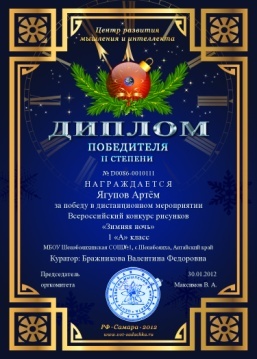 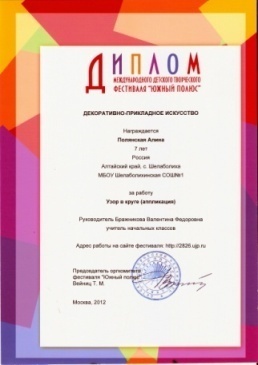 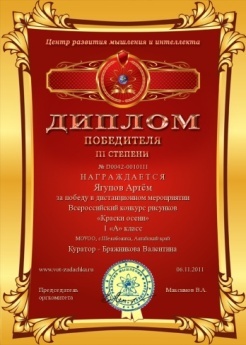 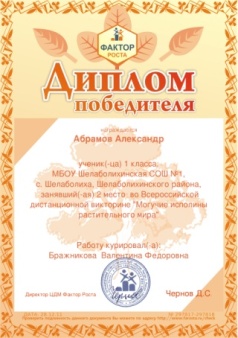 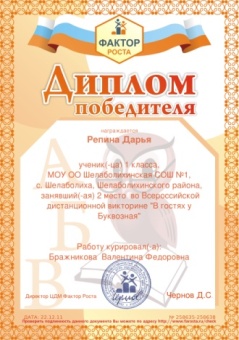 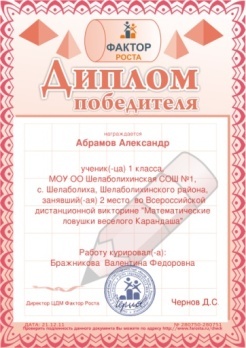 Пятое направление
Я – россиянин
Воспитание любви к родному краю, уважения к защитникам Отечества.
   Развитие чувства патриотизма.
   Развитие личности гражданина, защитника Отечества, ответственного отношения к семье, к людям.
   Поддержка стремления семьи к духовному росту, к высшим духовным ценностям, реализующимся в служении ближним, обществу, Отечеству.
   «Школа и ее правила». «Правила для учащихся». «Права ребенка». Стихи о Родине. Месячник пожилого человека. «Их именем названы улицы села.» Памятники села. Флаг, герб, гимн – символы страны и родного края. Живи и помни. Вахта памяти.
ВОВ, Афганистан, Чечня
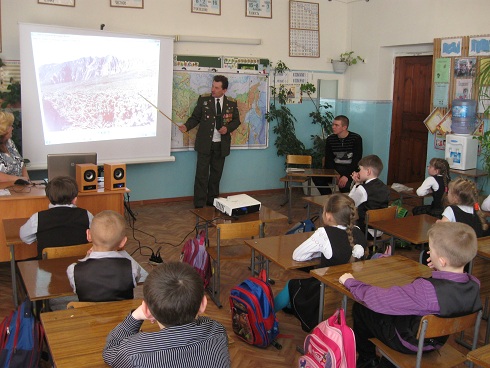 Помните! Через века, через года,- помните!О тех, кто уже не придет никогда,- помните!Не плачьте! В горле сдержите стоны, горькие стоны.Памяти павших будьте достойны! Вечно достойны!
Им бы было как и нам сегодня:Может сорок или сорок пять,Но они останутся навечноМолодыми в памяти для Нас!
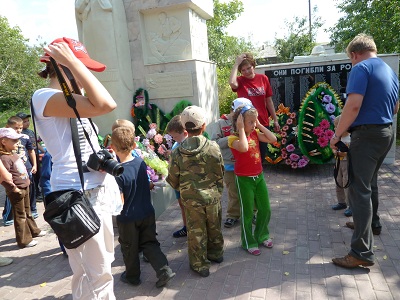 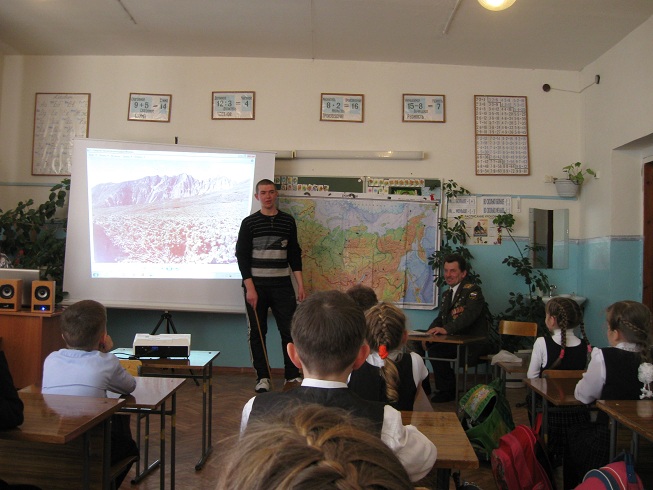 Русская изба
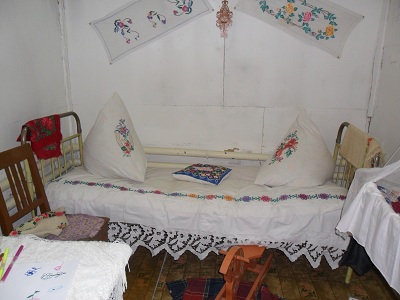 Мы входим в устье той избы -
Невысоки там потолки.
Чулан в углу увидел ты,
И красный угол там вдали.
Тут предок наш с тобою жил,
Всю жизнь ,в лаптях и проходив.
Он хлебом мир весь накормил,
Богатства так и не нажив.
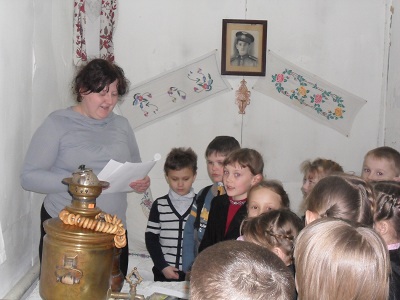 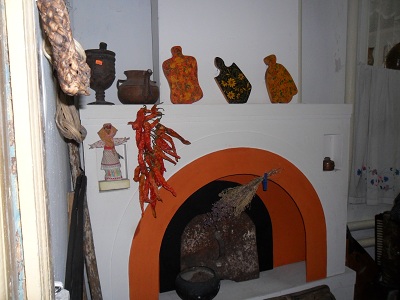 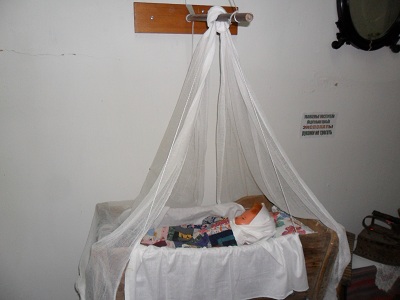